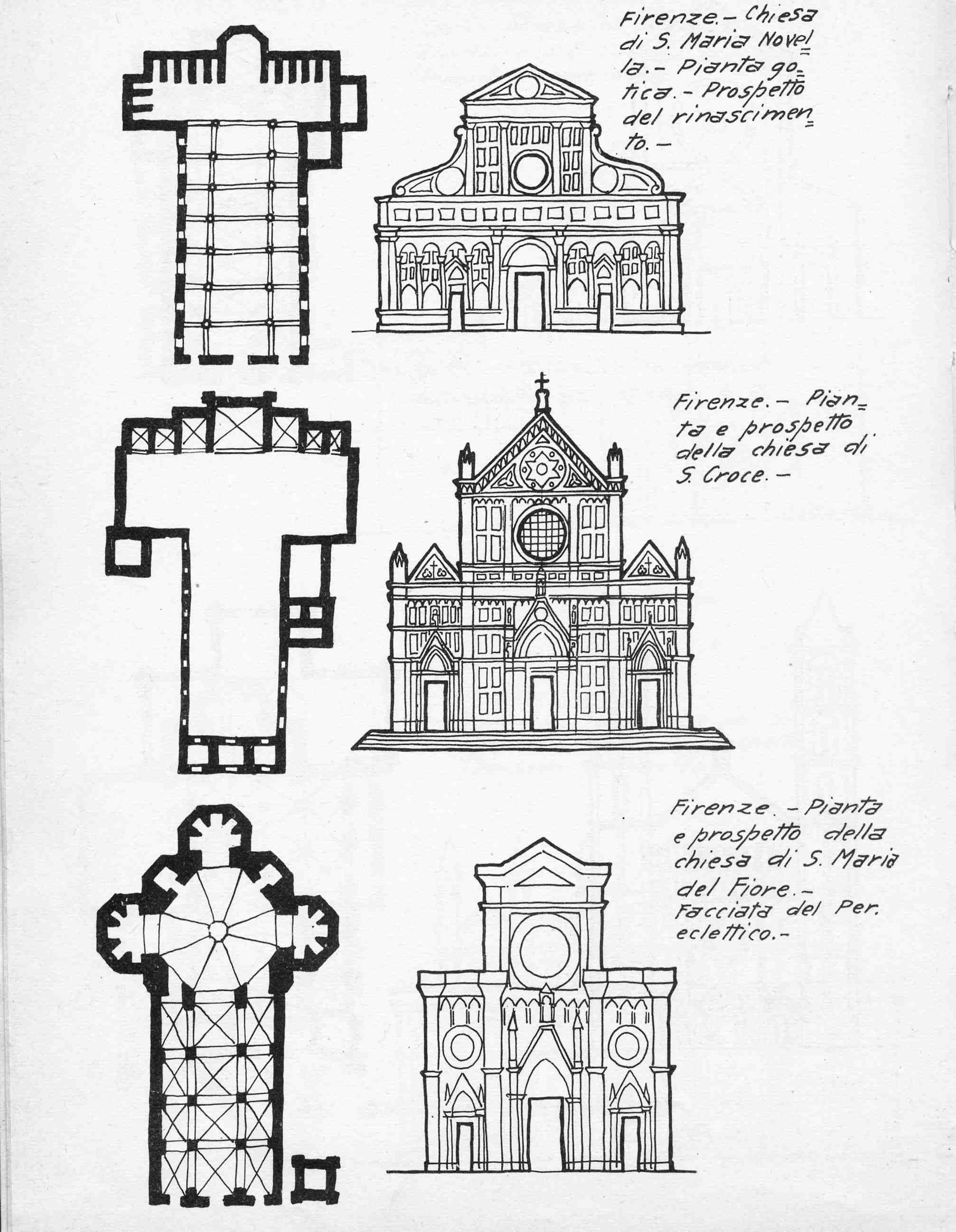 LA CHIESA  NEL PERIODO  GOTICO ITALIANO
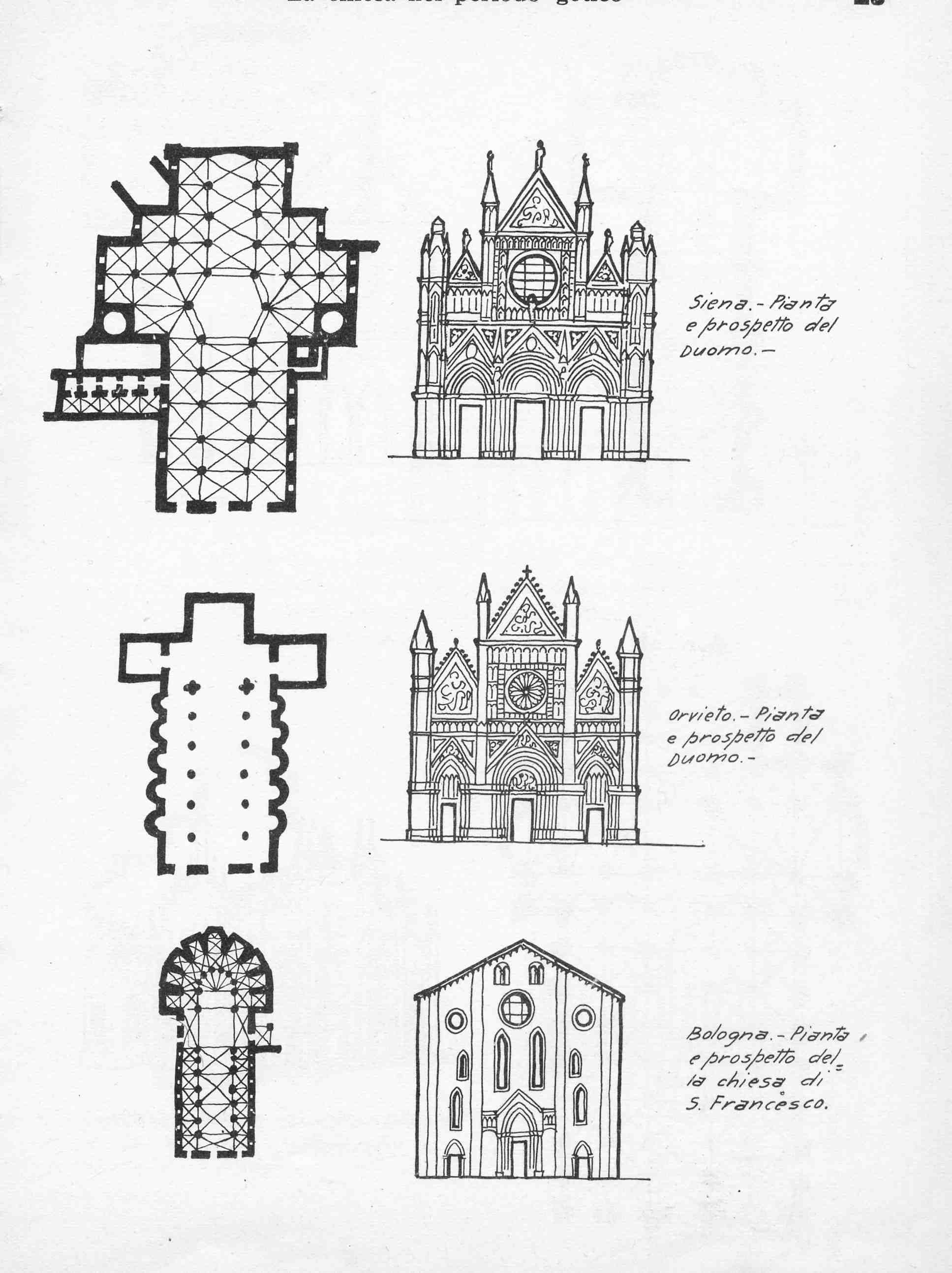 LA CHIESA  NEL PERIODO  GOTICO ITALIANO
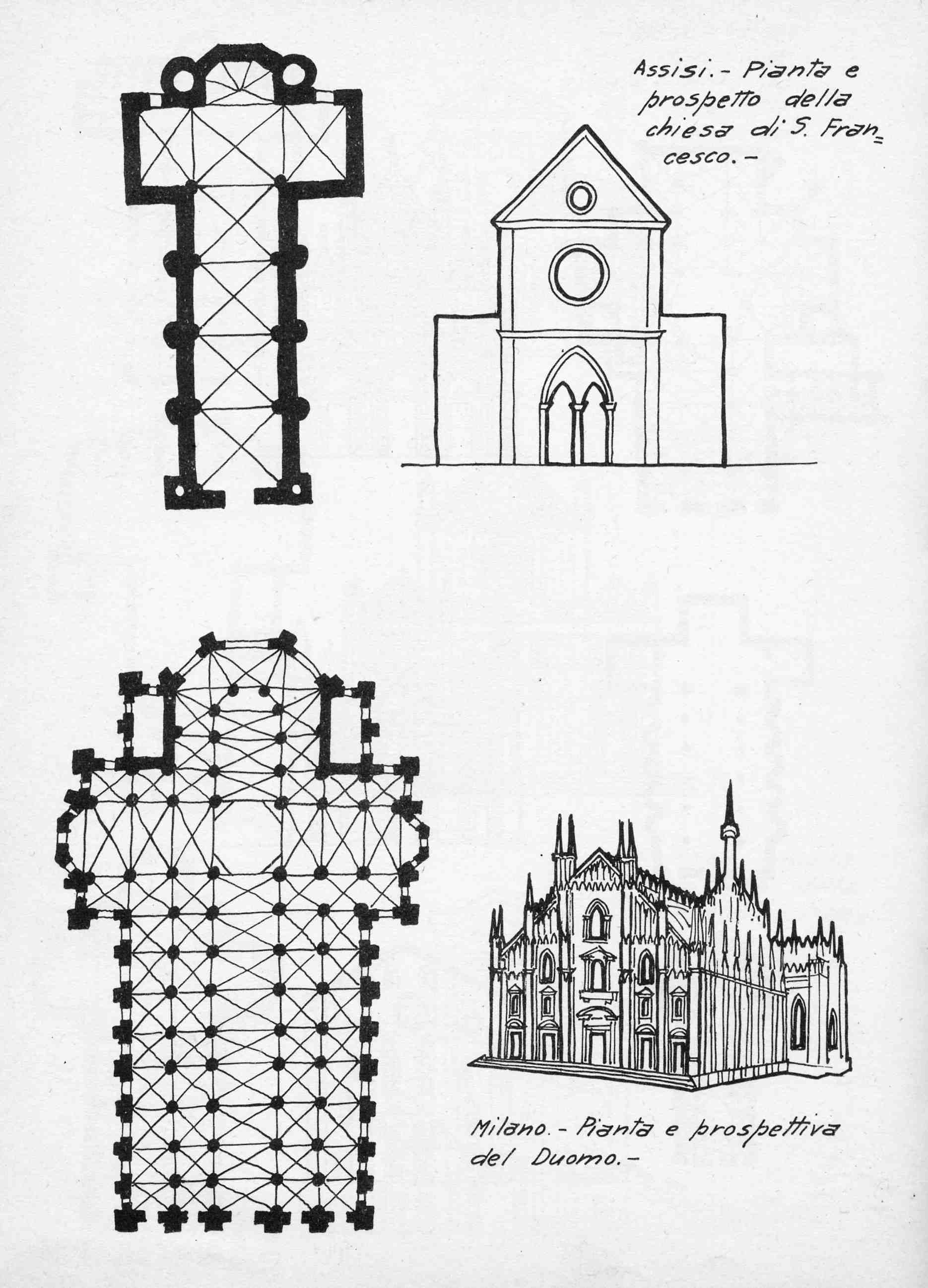 LA CHIESA  NEL PERIODO  GOTICO ITALIANO
LA CHIESA NEL PERIODO  GOTICO   FRANCESE
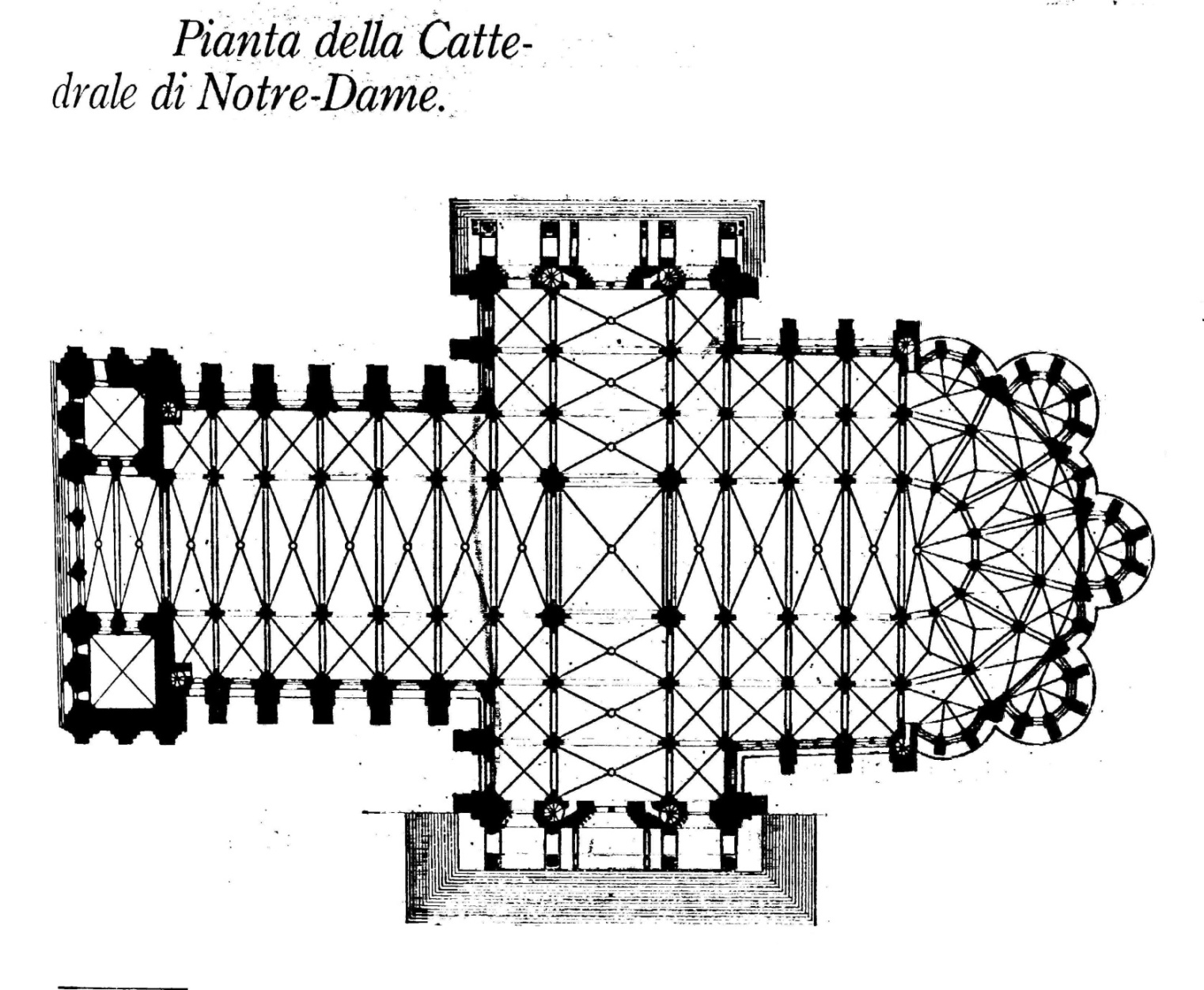 CHIESA  ABBAZIALE  DI  SAINT DENIS - PARIGI :   INTERNO  ABSIDE
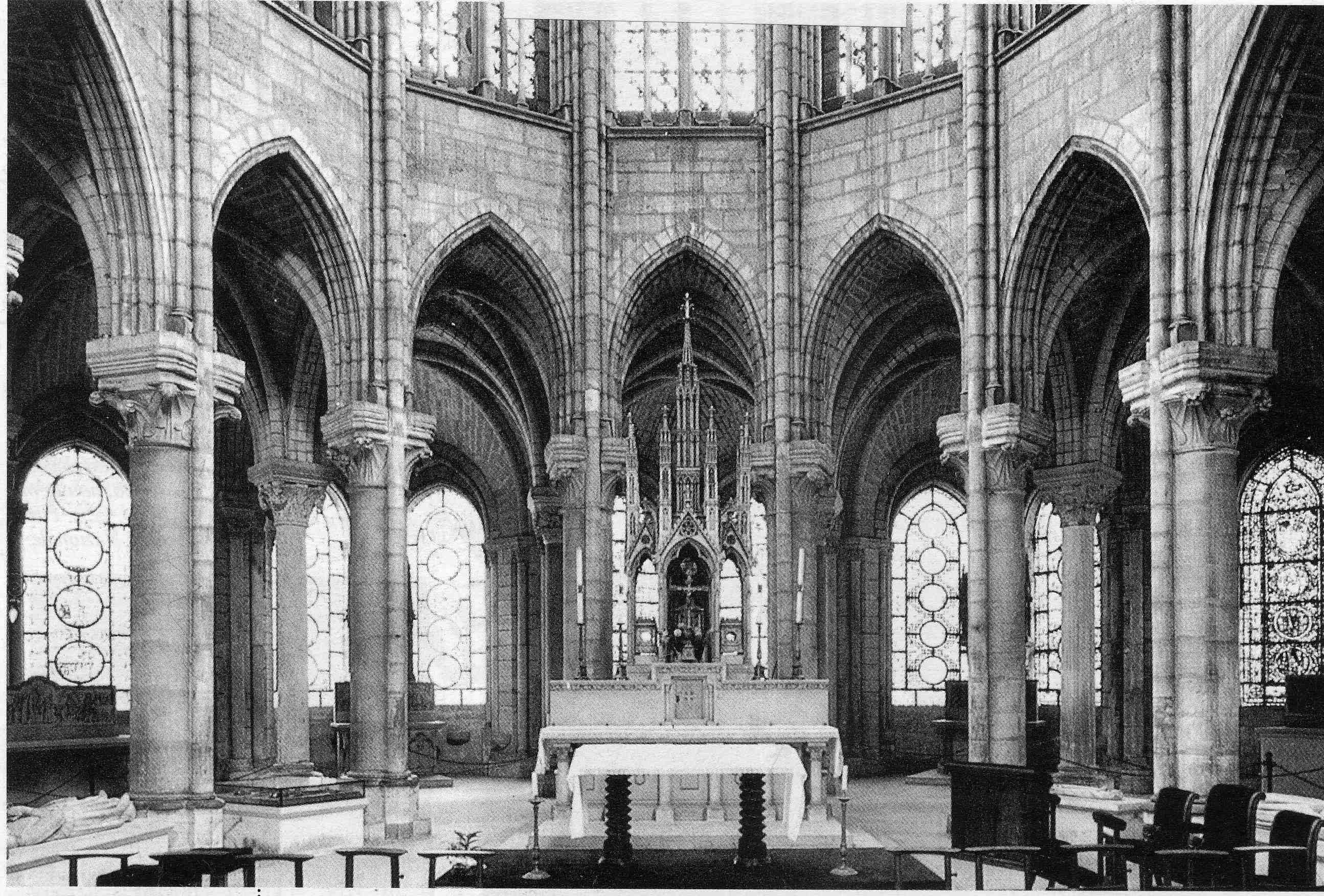 CHIESA  ABBAZIALE DI SAINT DENIS : ABSIDE
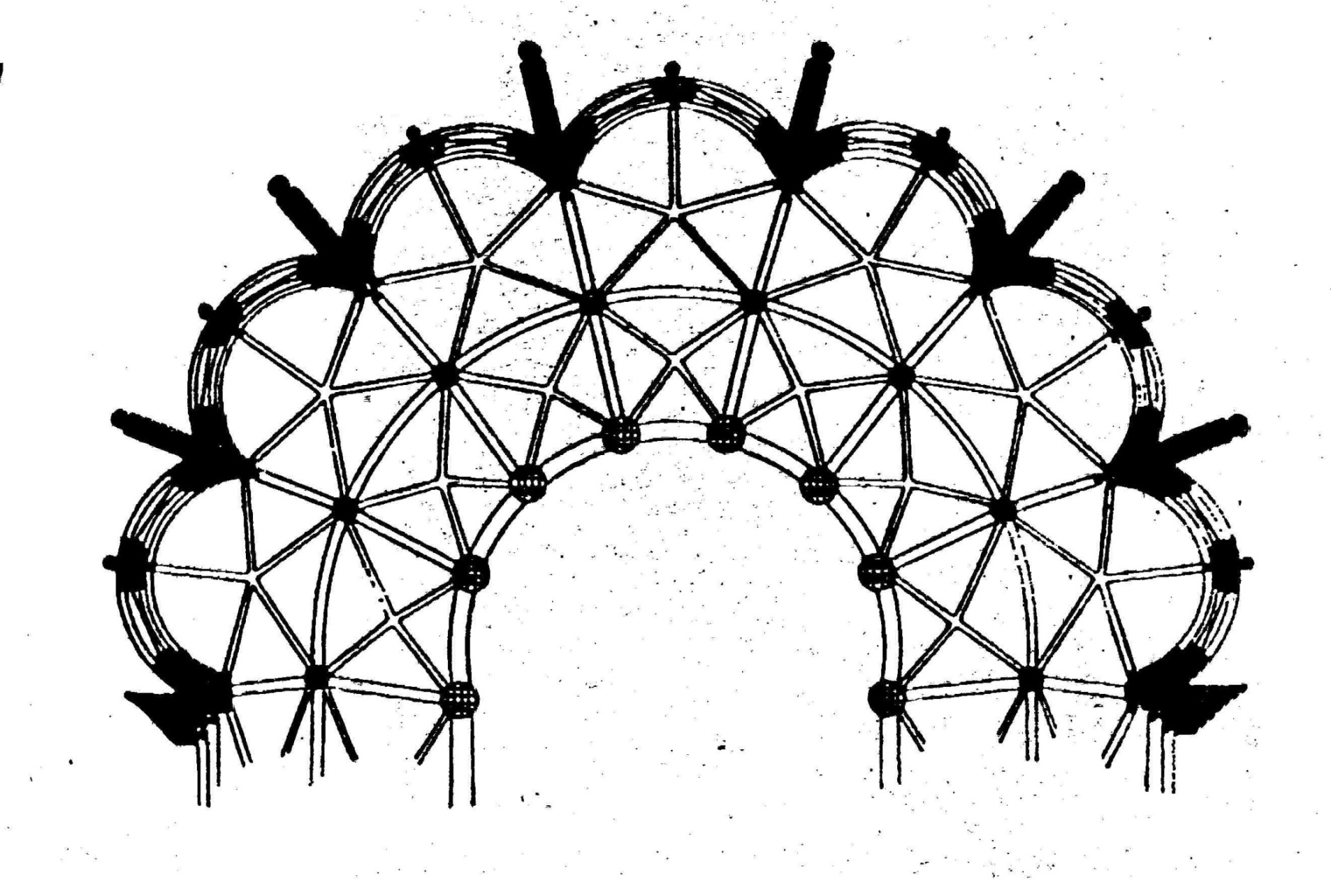 CATTEDRALE DI NOTRE  DAME  - PARIGI  ( 1163 – 1345 )
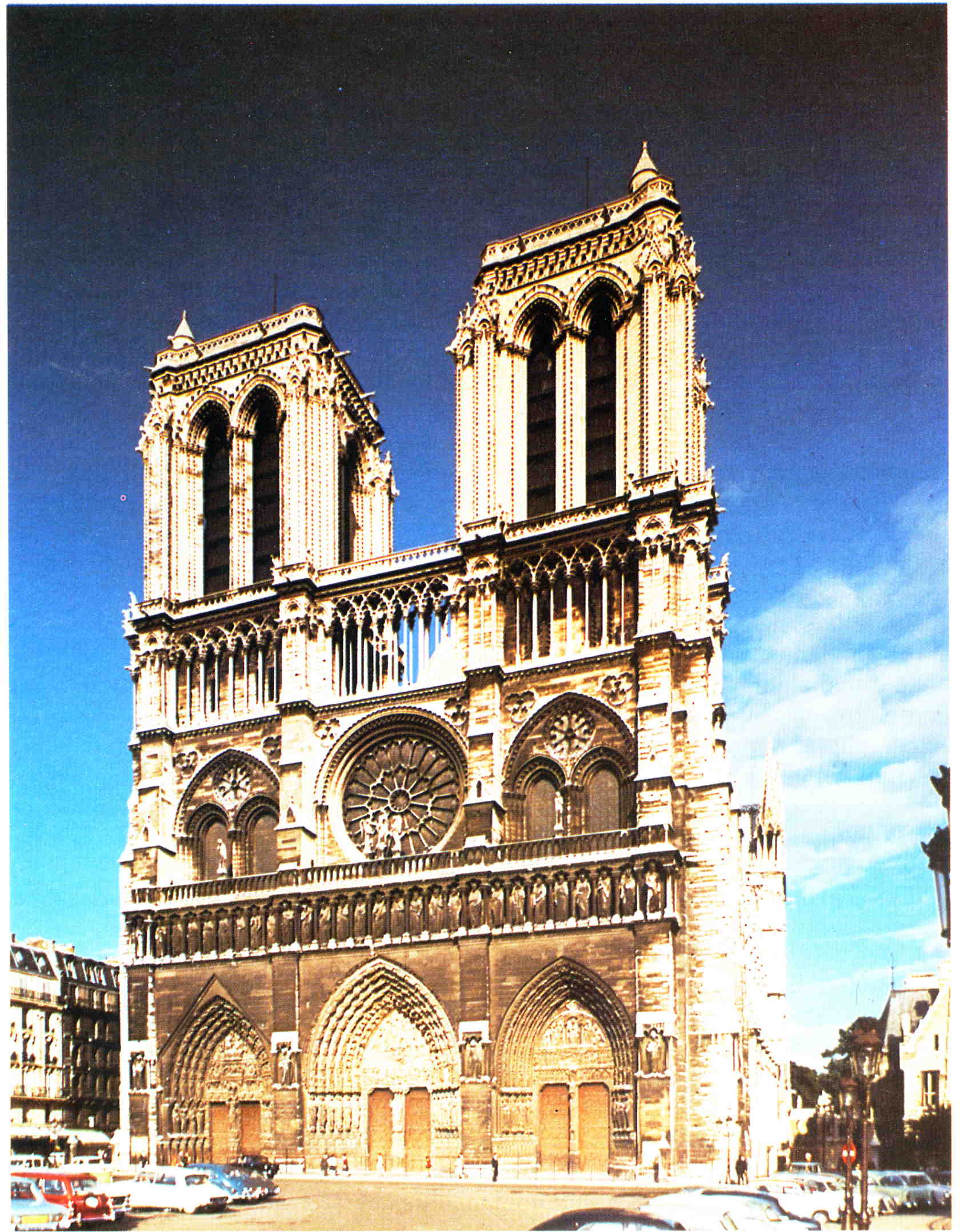 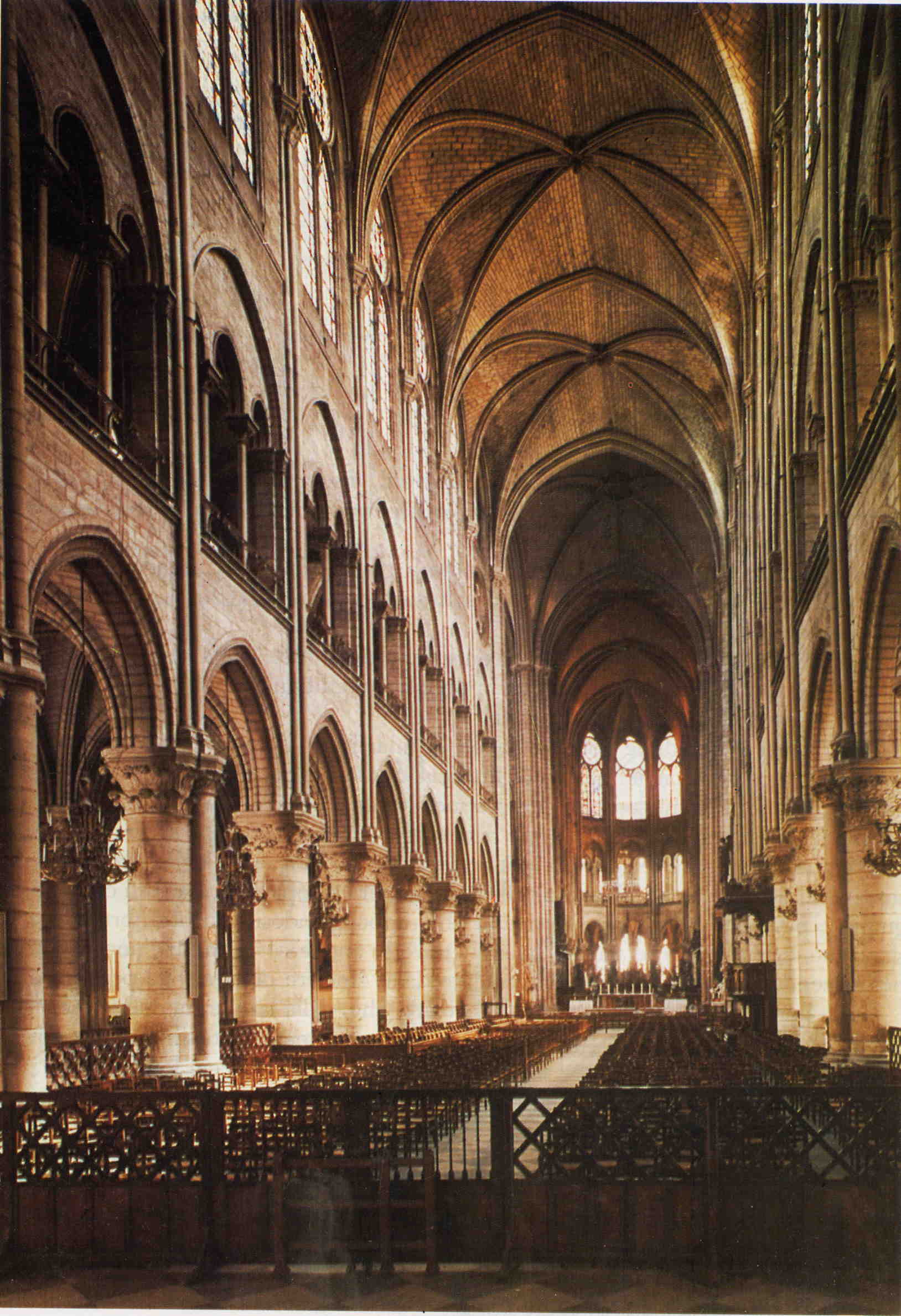 CATTEDRALE DI NOTRE  DAME  - PARIGI  : INTERNO ( 1163 – 1345 )